ABC Learning Design Storyboard
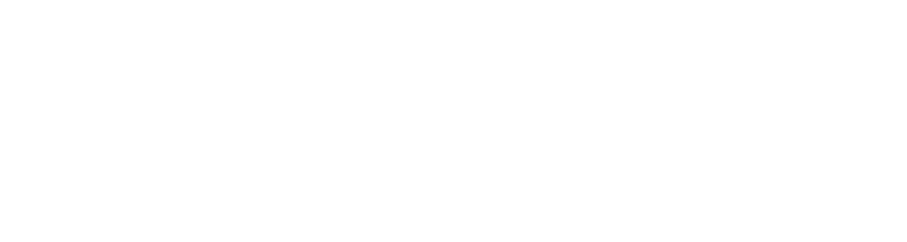 Learner Timeline
e.g. weeks or topic
e.g. weeks or topic
e.g. weeks or topic
e.g. weeks or topic
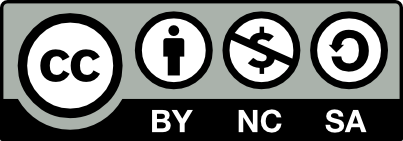 Adapted from ABC Learning Design method by Clive Young and Natasa Perovic, UCL (2015).
Storyboard worksheet adapted from Viewpoints Curriculum Design, University of Ulster.